Гуманитарный проект
Учреждения здравоохранения 
«Столбцовская центральная районная больница»
«Активный поиск»
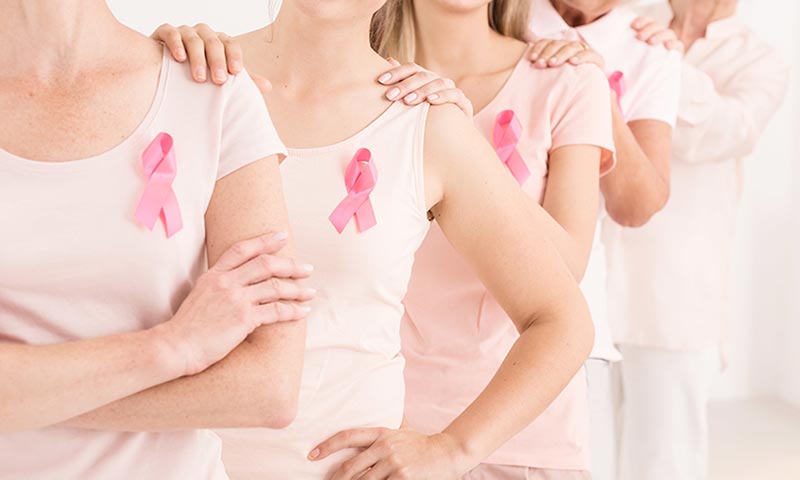 Краткое описание проекта: 
организация работы по
диагностике новообразований молочной железы у женского населения Столбцовского района в целях обеспечения своевременного лечения, выявленной патологии, а также снижения инвалидности и смертности от рака молочной  железы.

Целевое назначение проекта: 
Организация ранней диагностики злокачественных новообразований молочной железы среди женского населения Столбцовского района.
Период реализации гуманитарного проекта: 
2024 – 2025 годы.
Установленный объем финансирования и бюджета проекта: 
770 000 (семьсот семьдесят тысяч) белорусских рублей (около 300 000 долларов США)

Многократность поступления иностранной безвозмездной помощи: 
однократное поступление денежных средств в течение одного календарного года.
ПЛАН РЕАЛИЗАЦИИ 
ПРОЕКТА
Составление проекта
Поиск коммерческих предложений на поставку медицинского оборудования
Обучение медицинского персонала
Установка оборудования
Проведение информационно-образовательной работы с населением
Проведение скрининга рака молочной железы среди женского населения в возрасте 50-69 лет
Направление женщин с выявленной патологией для дальнейшего обследования и лечения в ГУ «РНПЦ ОМР им. Н.Н.Александрова»
Актуальность проекта
Всего женщин,
подлежащих маммографии
Прошли маммографию
11
Актуальность проекта
маммография проводится на базе УЗ «Несвижская ЦРБ»;
маммографический кабинет работает по принципу межрайонного центра, обследование проходят женщины 4-х районов (целевая группа - 45 тысяч); 
расстояние от города Столбцы до города Несвиж составляет 40 километров;
между городами плохое транспортное сообщение
Приобретение оборудования
Цифровой маммоскан 
ADANI
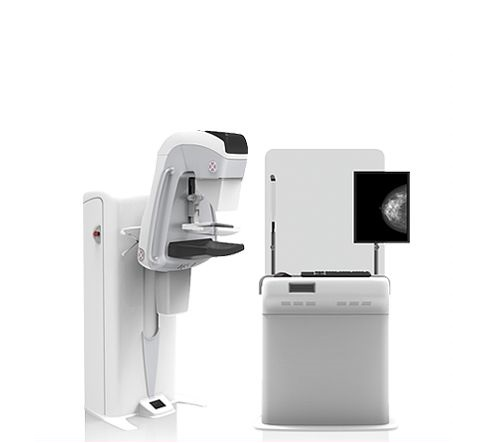 В настоящий момент в диагностических исследованиях с применением данного аппарата нуждаются 3530 женщины скрининговой группы в возрасте 50-69 лет.
 
Проведение маммографии на базе УЗ «Столбцовская ЦРБ» исключит необходимость направления женщин в другие организации здравоохранения, повысит доступность и своевременность проведения данного обследования.
Ожидаемые эффекты
увеличение числа выявленных  злокачественных новообразований молочной железы на ранних стадиях;
снижение тяжести инвалидности, повышение качества и продолжительности жизни женского населения Столбцовского района